15 октября 2017 гВсемирный день чистых рук
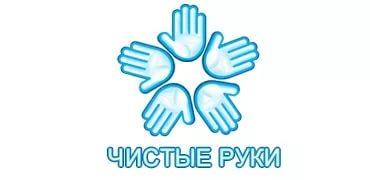 «Всемирный день чистых рук»   (Global Handwashing Day) проводится ежегодно с 2008 года. 
Идея столь необычной даты принадлежит Генеральной Ассамблее ООН совместно с Детским фондом ЮНИСЕФ и Всемирной организацией здравоохранения.
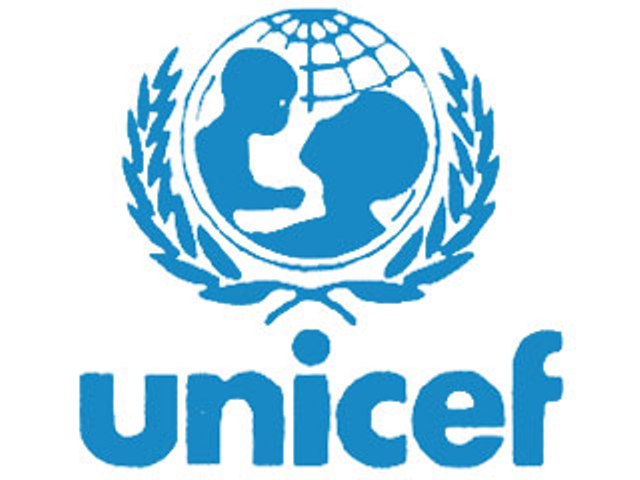 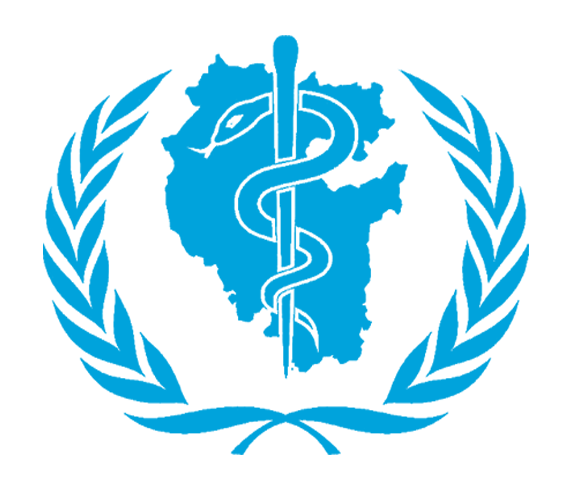 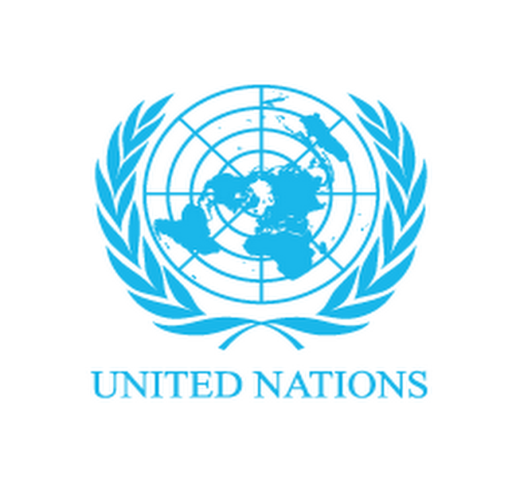 «Чистые руки спасают жизнь»
- девиз Всемирного дня чистых рук.

   Цель - привлечь общественность к участию в изменении привычек, показать, как простое мытье рук водой с мылом помогает эффективно бороться с гепатитом и дизентерией, предотвратить острые респираторные заболевания (ОРЗ) и другие многочисленные болезни.
Знаете ли вы, что:
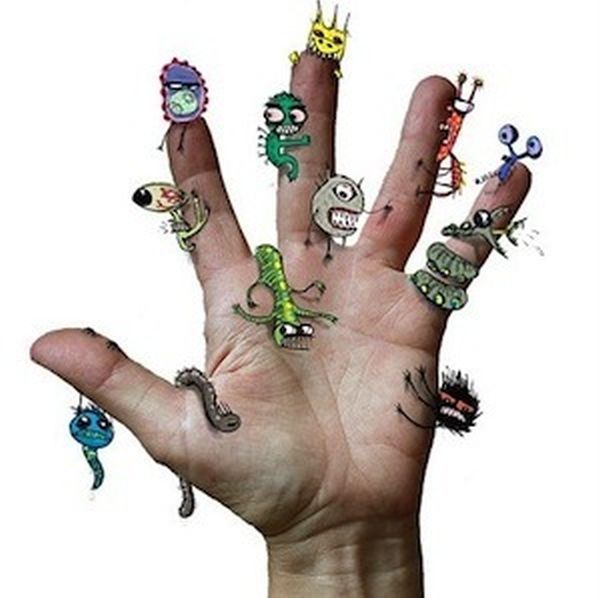 - на наших руках от кончиков пальцев до локтей может находиться  от 2 млн. до 140 млн. бактерий;
- на руках бактерии и микробы могут оставаться живыми до 3 часов;
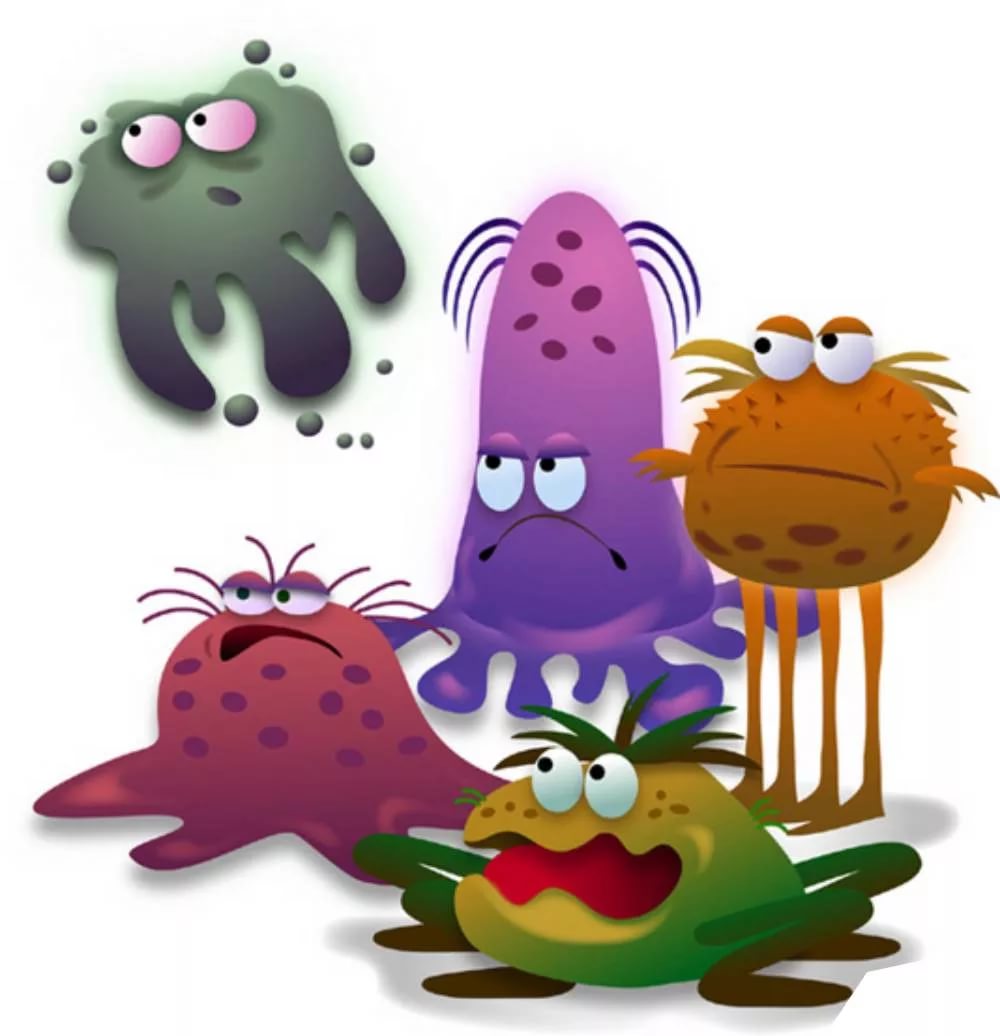 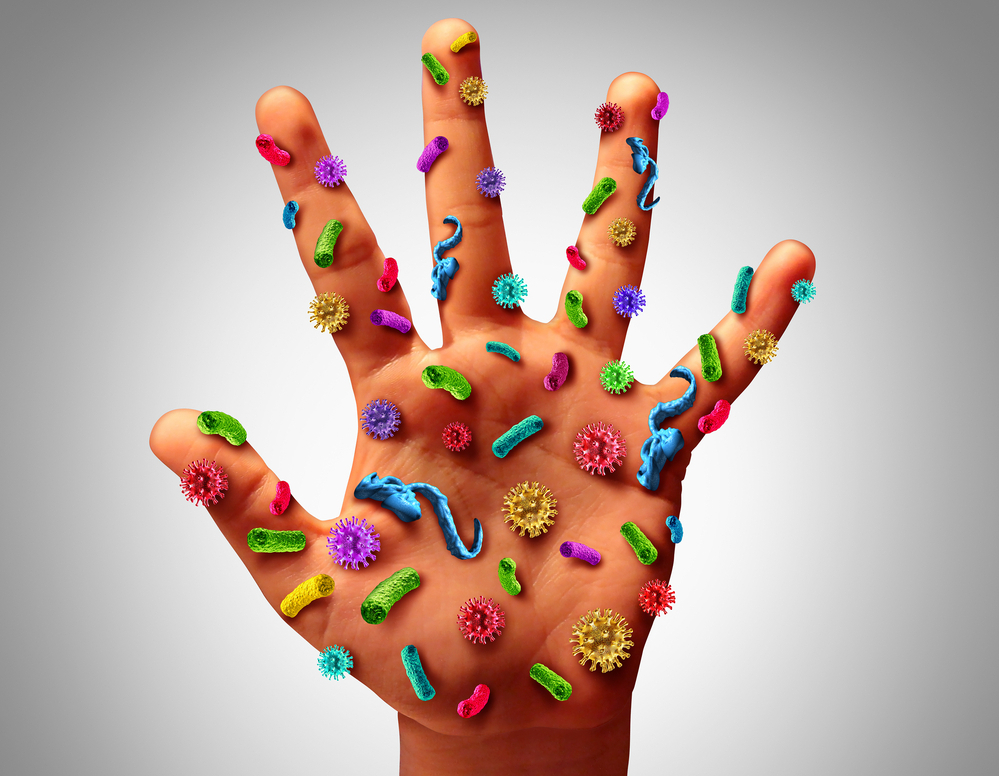 - мокрые руки передают в 1000 раз больше бактерий, чем сухие;
- под часами или браслетом на руке прячутся миллионы бактерий, а под обручальным кольцом может быть больше бактерий, чем жителей во всей Европе!
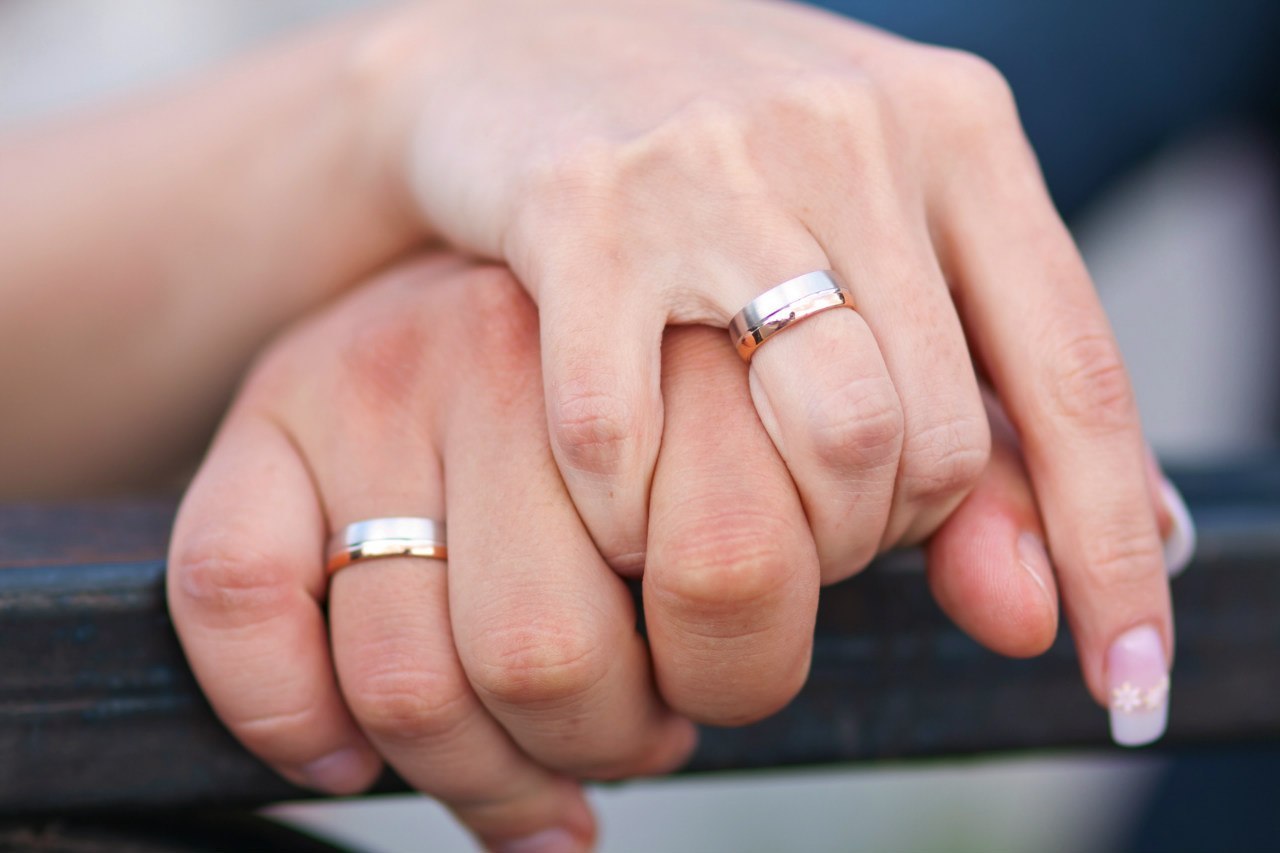 Без развитых кистей рук человек не смог бы покорить природу, мы выполняем ими рабочие обязанности, держа инструменты от компьютерной мышки до перфоратора, открываем двери, поворачиваем руль автомобиля и переключаем передачи, берем продукты и столовые приборы. За день рука человека контактирует с десятками и сотнями самых разных поверхностей. Если не мыть руки вовремя, скапливающиеся на их коже болезнетворные бактерии, вирусы, яйца паразитов легко могут попасть в наш организм и вызвать его заражение.
Какие болезни передаются через грязные руки чаще всего и как с ними бороться?
Болезни грязных рук
ОРВИ и грипп. Несмотря на то, что всем известный грипп и другие ОРВИ распространяются обычно воздушно-капельным путем, риск заражения через грязные руки не менее серьезен. 
Конъюнктивит — это заболевание слизистой оболочки органов зрения, характеризующееся покраснением глаза, начавшимся слезотечением, боязнью яркого света, зудом. Большая часть случаев острого конъюнктивита приходится на детей, которые общаются и совместно играют в больших компаниях. Поэтому строго предупредите своего ребенка, чтобы он не тер глаза грязными руками, даже если почувствовал зуд. 
Гепатит А заразиться можно через грязные руки, особенно если их не помыть перед приемом пищи, а также загрязненную еду и воду. После заражения вирус попадает в печень и начинает разрушать ее клетки. 
Гельминтоз. Наибольшему риску подвержены дети, которые часто заболевают в летний период, играя на улице, где почва и песок могут быть заражены яйцами гельминтов благодаря дворовым животным, справляющим там нужду. Самые распространенные гельминты — это аскариды и острицы, но у людей обнаруживают не один десяток других видов этих организмов. 
Кишечные инфекции - дизентерия, брюшной тиф, ротавирусная инфекция, лямблиоз — вот лишь некоторое из распространенных заболеваний, вызываемых бактериальным или вирусным поражением кишечника. Их признаками служат диарея, рвота и тошнота, часто наблюдается повышение температуры тела.
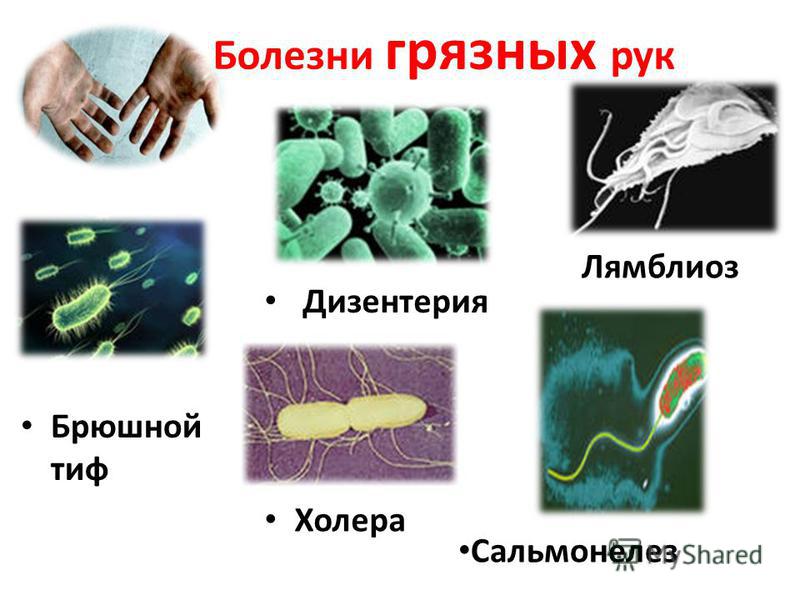 Энтеровирусные инфекции (ЭВИ) – группа острых заболеваний, вызываемых энтеровирусами (кишечными вирусами), которые характеризуются многообразием клинических проявлений от вирусоносительства и легких лихорадочных состояний до серозных вирусных менингитов. 
Энтеровирусной инфекцией можно заразиться при не соблюдении правил личной гигиены (через грязные руки), при употреблении зараженной воды или пищи, а также при непосредственном контакте с зараженными предметами. 
Источником инфекции является больной человек или вирусоноситель. Для заражения необходимо незначительное количество вируса. 
Заболевание начинается остро, отмечается повышение температуры до 39-40 градусов, уже на 1–2-й день с момента заболевания появляются менингиальные симптомы – головная боль, ригидность затылочных мышц, рвота. У части пациентов отмечается потеря аппетита, диарея, сыпь, боли в мышцах. При появлении симптомов заболевания необходимо сразу обратиться к врачу.
Для профилактики энтеровирусной инфекции необходимо соблюдать правила личной гигиены – тщательно мыть руки после посещения туалета, возвращения с улицы, а также перед приготовлением и употреблением пищи. 
Учитывая способность энтеровируса долгое время сохранятся в воде, необходимо использовать для питья только кипяченую или бутилированную воду. 
Фрукты, ягоды и овощи перед употреблением необходимо тщательно мыть с применением щетки под проточной водой и с последующим ополаскиванием кипятком.   
Во время загородных поездок не следует употреблять сырую воду из неизвестных источников, колодцев и открытых водоемов, для приема пищи необходимо использовать индивидуальную посуду или посуду одноразового применения. 
Купаться только в официально разрешенных местах, при купании стараться не заглатывать воду. 
Не приобретать продукты у частных лиц и в неустановленных для торговли местах. 
Вакцины для профилактики энтеровирусной инфекции не существует.
Дизентерия - острая бактериальная кишечная инфекция. Источником инфекции являются больные дизентерией, а также бактерионосители (больные, переболевшие дизентерией и продолжающие выделять микробов, несмотря на видимое выздоровление).
Возбудитель выделяется из организма больного или носителя с фекальными массами и различными способами попадает в рот.
Большую  роль в передаче инфекции играют руки как больного, так и здорового человека. Поэтому дизентерия получила название «болезни грязных рук». Больной своими загрязненными руками может инфицировать различные предметы: посуду, игрушки, дверные ручки, полотенце и т. д. Здоровый ребенок, берясь за эти предметы или касаясь белья, 
Инкубационный период длится от 1 до 7 дней.  Заболевание начинается остро (в течение нескольких часов) и проявляется симптомами общей интоксикации - повышение температуры тела (38-39 С), озноб, чувство жара.
Правила профилактики дизентерии просты:
1)    соблюдать правила личной гигиены, мыть руки после улицы, посещения туалета, перед приёмом пищи.
2)    не покупать продукты в местах стихийной торговли, при приобретении скоропортящихся продуктов обращать внимание на сроки годности и условия хранения;
3)    не употреблять в пищу продукты с истекшим сроком годности и хранившиеся вне холодильника;
4)       пить только кипяченую или бутилированную воду;
5)    тщательно мыть овощи, фрукты под проточной водой и ополаскивать кипяченой водой.
6) при появлении первых признаков заболевания немедленно обращаться за медицинской помощью.